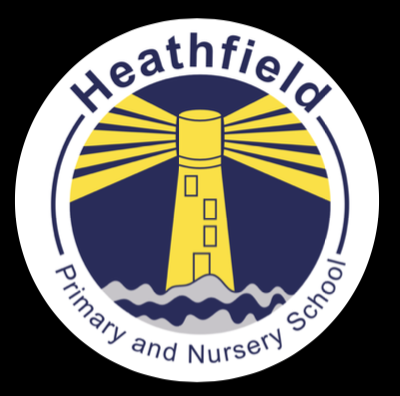 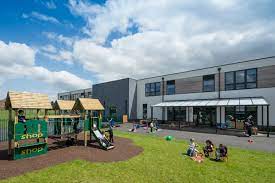 Welcome Meeting
Year 5 & 6 (Kersall Drive)
2023 - 2024
Year 5 & 6 Team
Your first point of contact should be the class teacher:
The easiest way to do this is to speak to them face-to-face at the end of the day, or send an email to the class email address.
Year 5 & 6 Team
If you think your issue needs to go beyond the class teacher, I am
 your initial point of contact as the UKS2 phase leader.

I can be contacted on any day at this email:



On Tuesdays, you will generally be able to find me at Kersall Drive to speak to in person. 

On Wednesdays, Thursdays, Fridays, I teach at Scotland Road, so you will need to email, or pass a message on to me through the class teacher. I will then get back to you as soon as possible. 

On Mondays (or if you feel your issue needs to be dealt with beyond myself), the point of contact is Mr Battison (one of our deputy heads).

Please also make sure your contact details are up to date with the office so we can contact you!
Classrooms
You can visit your child’s classroom, and have the opportunity speak to their class teacher at the end of this meeting.
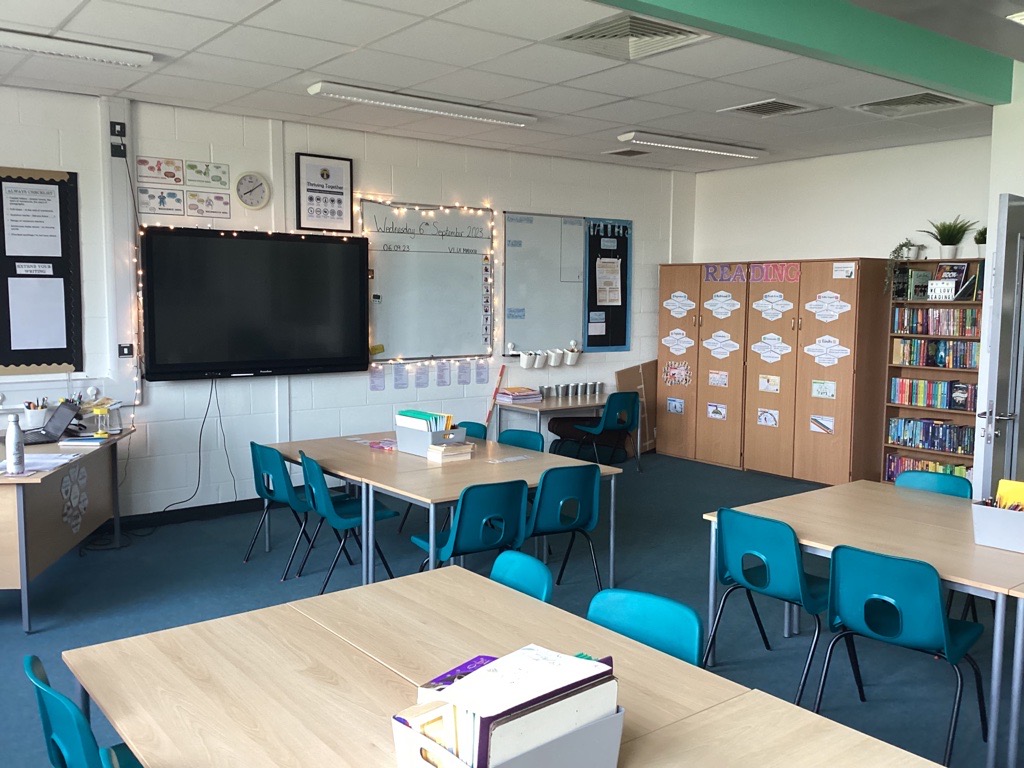 Cougars
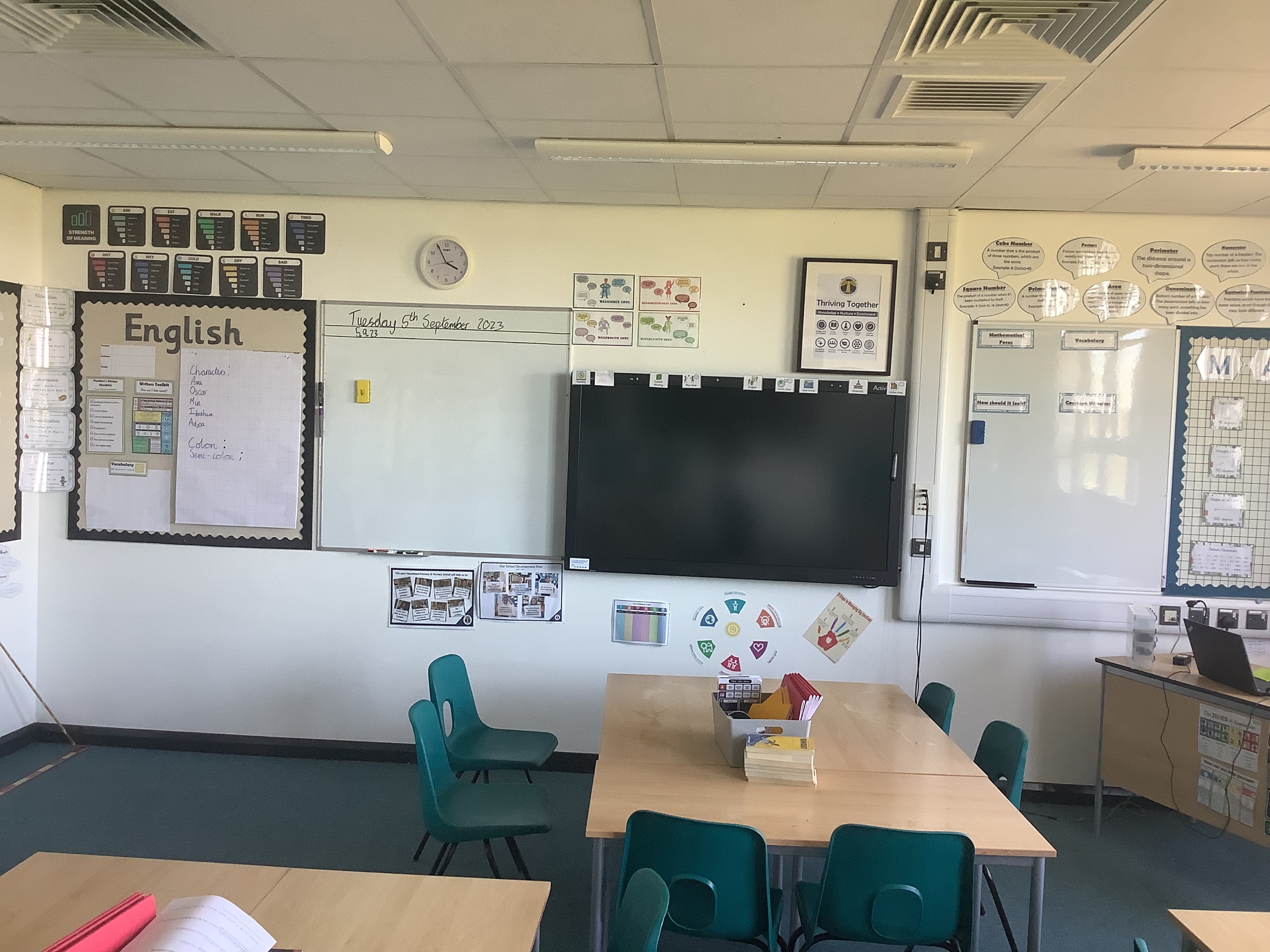 Panthers
Safeguarding Team
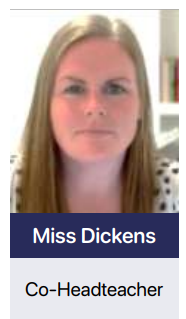 Topics
Storms & Shipwrecks
WWII
Space
Autumn 1
Autumn 2
Spring 1
Ancient 
Greece
Class choice book week
Japan and China
Summer 2
Summer 1
Spring 2
Topic Overview
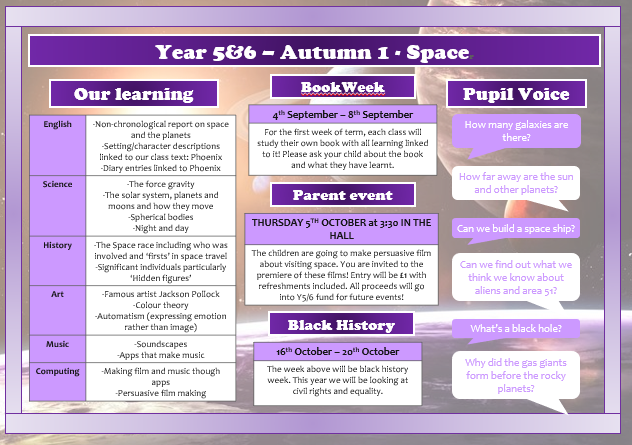 Topic Homework Menu
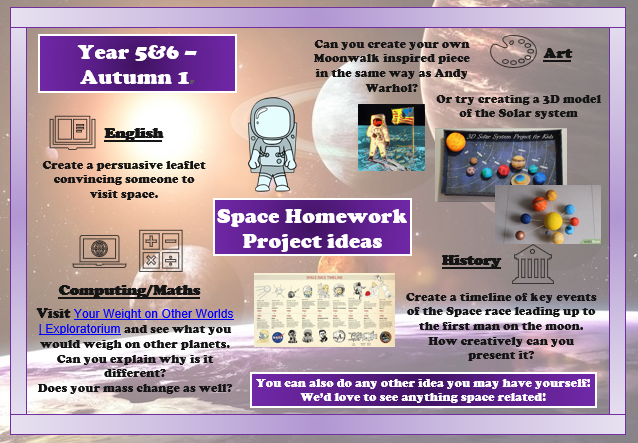 Topic Knowledge Organiser
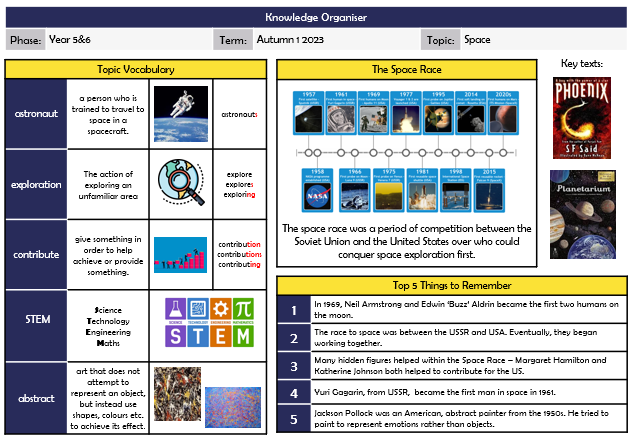 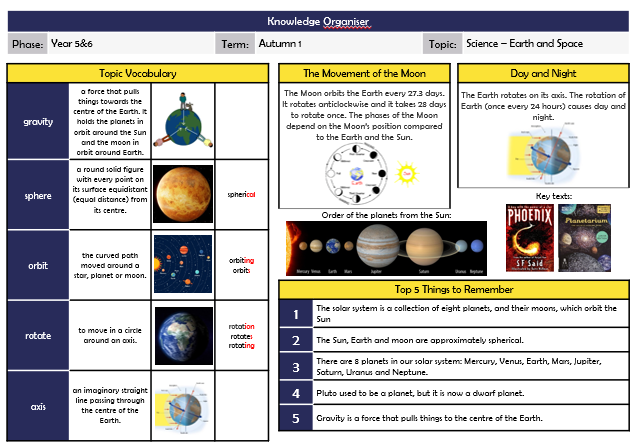 Timetable
Obviously, subject to change!
Newsletter
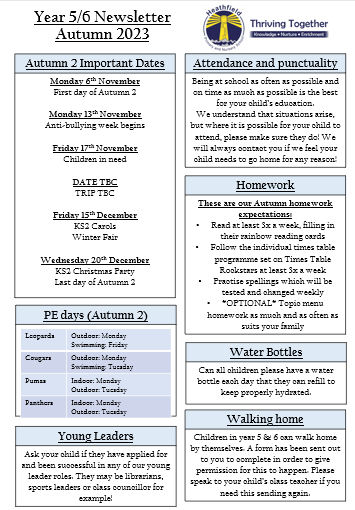 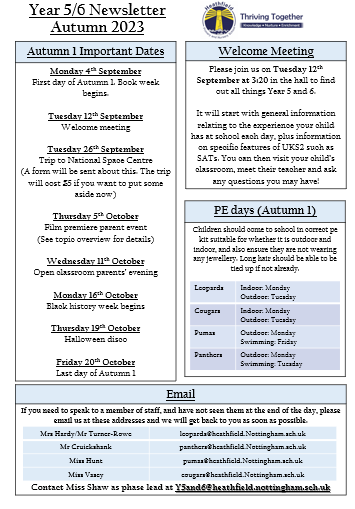 PE
Obviously, subject to change!
The Spring newsletter will update you with changes to PE days/sessions for Spring.
Maths
Maths is the only subject where we teach Y5 and Y6 completely separately. This is because the curriculum is organised in this way, and it can be challenging to align objectives across both year groups.
YEAR 5 CURRICULUM
Mrs Hardy/Mr Turner-Rowe & Miss Vasey
YEAR 6 CURRICULUM
Miss Hunt & Mr Cruickshank
Expectations
Follow the pledge
Punctuality & Attendance
Commitment to home learning
Uniform - Regular & PE
Be their very best!
Expectations
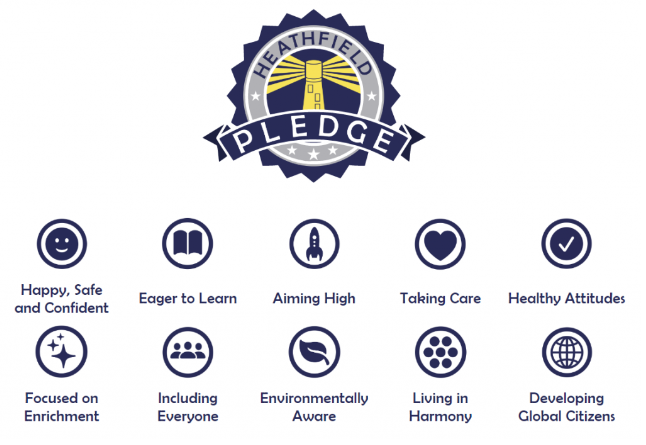 Expectations
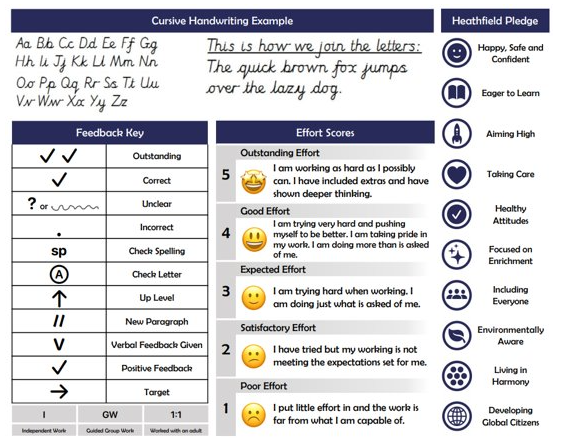 Punctuality and Attendance
School now opens at 8:40. We will have a settle in activity for 10 minutes whilst the register takes place. We then start lessons at 8:50.
Arriving on time allows children to organise themselves for the day, and be sure of what is happening meaning they are more prepared, happy and confident. School finishes at 3:15.

As well as arriving on time, children should aim to be in as many days as possible! Every missed day means so many learning opportunities are missed and learning is sequenced so it can make subsequent lessons tricky due to gaps in knowledge or understanding.

Aim for on time, every day! 
Homework: reading
Children should read at LEAST 3x a week. The 3 weekly reading sessions should be tracked on their rainbow reading cards. 
Children are aiming to work through all of the colours to achieve gold at the end of the year. GOLD = CHOOSING A BRAND NEW BOOK TO KEEP!
Children will write a weekly journal entry in school about the reading they are doing at home
Every time the WHOLE class complete a colour, we received new books for our classroom too
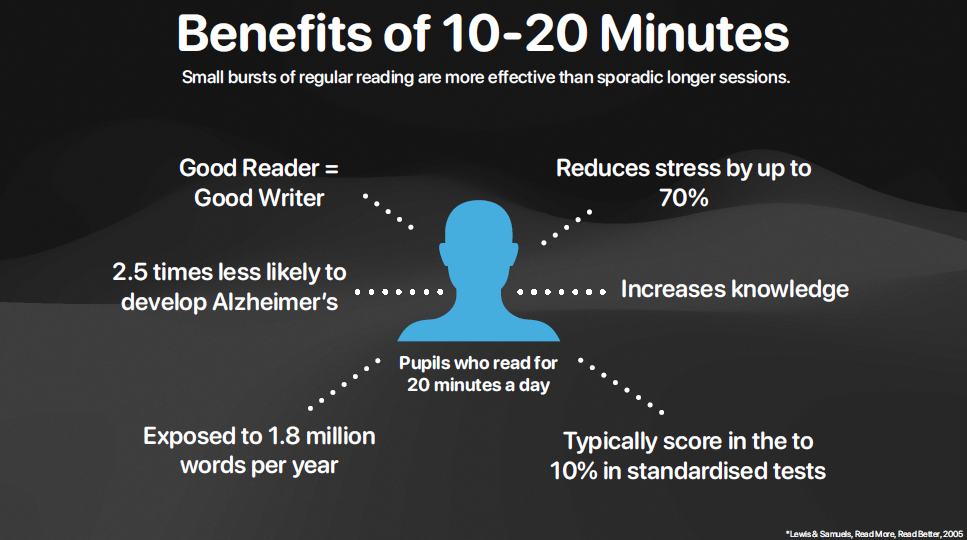 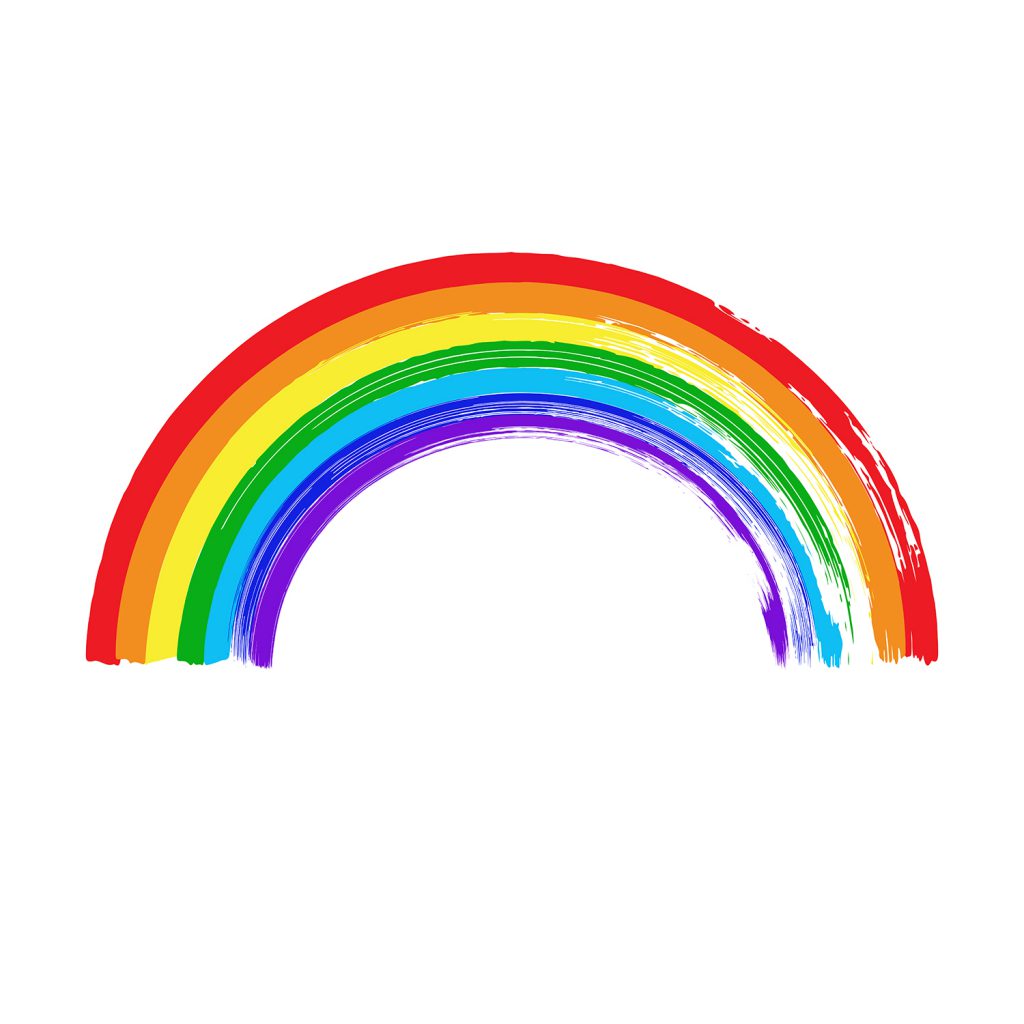 Homework: Times tables
Children will work on a different times table weekly.
The beginning of the week will focus on the children being TAUGHT  the tables
The middle of the week will focus on the children PRACTISING that table
At the end of the week, the children will be tested on that table
If generally the majority of children are secure with that table, they will move onto the next. If not, they will repeat that table that week with everyone trying to improve
A tracker will be kept updated with how everyone is doing, and a sticker reward chart will be used when children achieve a times table
Children can ensure their readiness by using TTRockstars and the paper sheets provided if they are struggling to access it
We will do in-class competitions as well as competitions between classes. Children can also work to be the FASTEST in school. (I’ve had children working at 0.5 of a second per question before!)
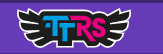 Homework: Spelling shed
Children will also have a login for spelling shed, and access to the games to practise their spelling
Each week, we will have a focus rule in school that we will work on together and look at words for
Children will be able to access that rule/words, or practise other ones they know they are unsure of
Reading is also massively BENFICIAL with helping spelling, so make sure they are meeting their rainbow reading targets first
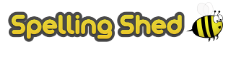 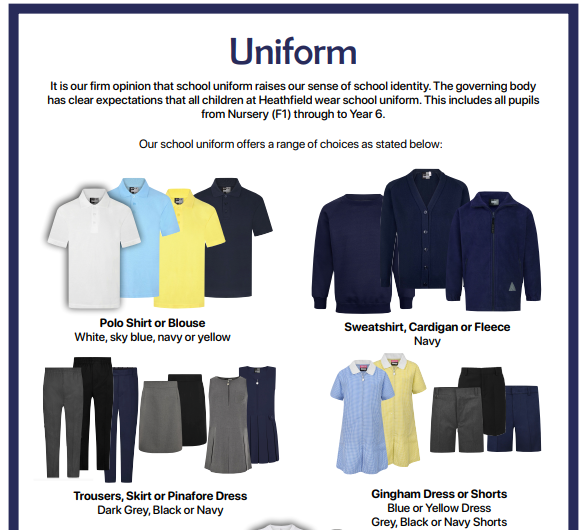 Uniform(including PE)
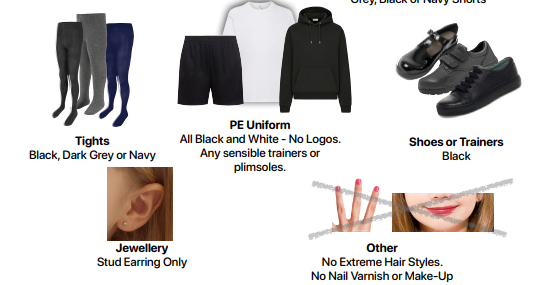 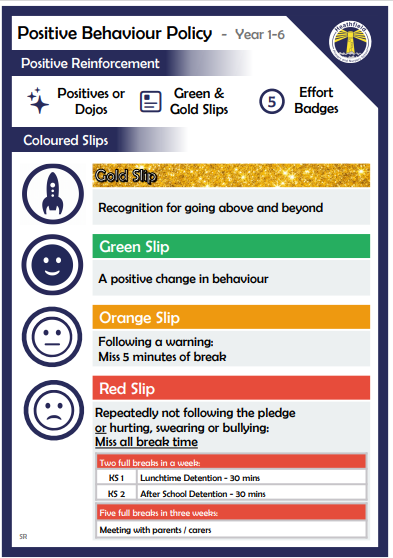 Be your best – earn positives!
We reward good behaviour with a ‘positive’ point

These will be added up each day/week in their class
 
The child with the most positives is the star of the week!

The star of the week with the most positives in the whole school wins a book!
Slips (positive)
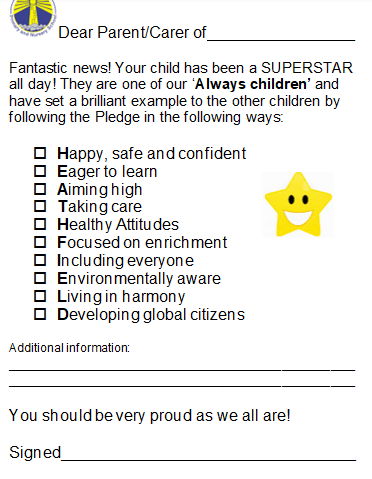 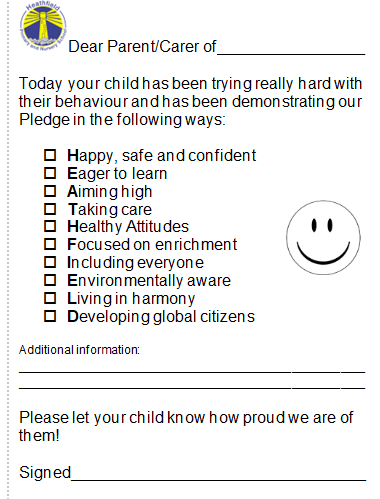 GREEN
GOLD
Slips (Negative)
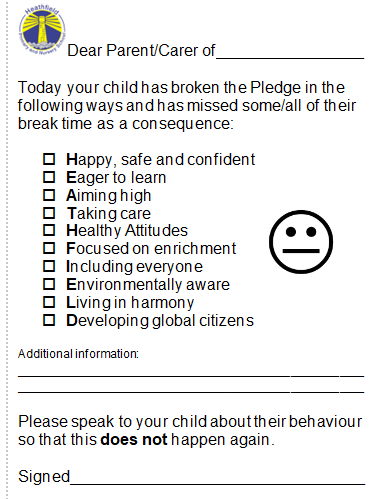 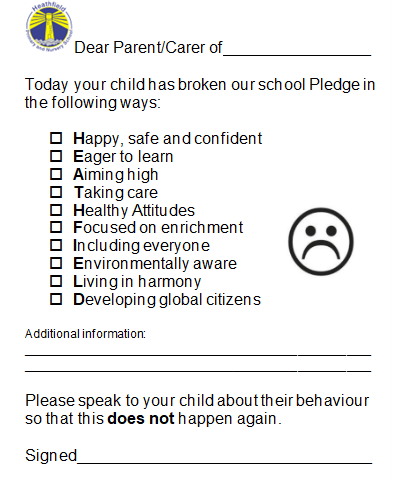 ORANGE
RED
Phone/Online Safety
This half term, your children will have specific lessons focused on ONLINE SAFETY – a very important learning point in today’s society.

We will cover:
When we’re ‘online’, recognising how common It is
Private vs personal information
Secure Passwords
Appropriate photograph choice
Location settings
Accepting requests/meeting friends from online
Reliable/unreliable information
App age restrictions
Digital footprint
Cyber bullying
Digital wellbeing



If you wish to know more about any of this, or need any support with online safety please don’t hesitate to contact us. Knowledge is power, and we would like to prevent issues rather than cure.
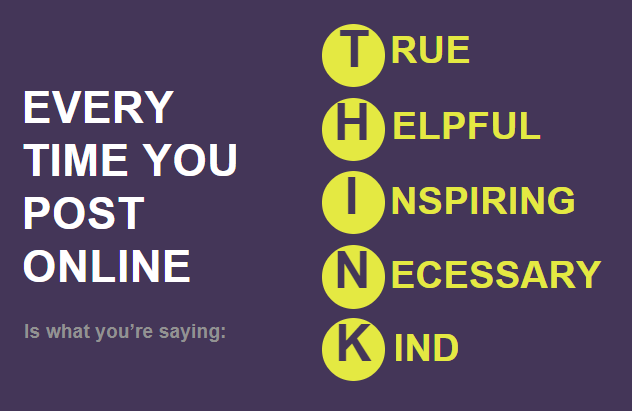 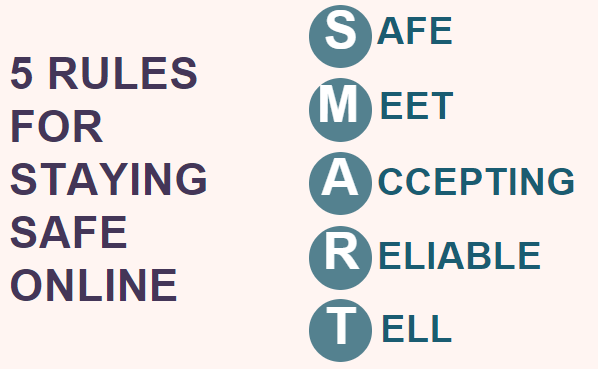 STOP
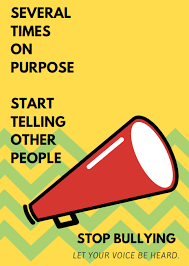 Walking to/from school
With consent (through the form sent out by text or on the newsletter – ask us if you need it again please), children in UKS2 are allowed to walk home alone. They may bring a phone to school if doing so, but this must be given to the teacher for the day. (Children who are not walking home alone, do not require a phone in school). 

Please ensure you discuss road safety and general safety with your children that walk home alone, or intend to do so. They must also remember they are still representing school whilst in their uniform, and their behaviour should reflect this. We want everyone to be happy, safe and confident!
Newsletter
The weekly newsletter sent out by text on a Friday is the main source of communication from school. PLEASE PLEASE PLEASE ensure you read this to keep up to date with everything that is going on school wide and in Y5/6 specifically. We may send out other information and links by text too.
After School Clubs
With no restrictions now in place, we will be able to offer much more in terms of after school clubs. Please keep your eye out on the newsletters, and/or for text links with more information about these once they are organised! It would be great to see everyone join at least one club throughout the year; we will ensure a range of different activities to cater to different interests.
Educational Trips
Our first trip to the National space centre is booked for Tuesday 26th September. It will cost £5 – you should be receiving a form about payment shortly.
Residential Trips
LONDON
YEAR 6
We now do one residential visit in each phase (ours being UKS2). This is so more children can attend and it makes it a full year group event! Initial interest in the Y6 London residential went out last year, and deposit information and collection will be coming out shortly! Priority will be given to those who said yes to the initial interest, but there may be more spaces too.
Y5 Sleepover
Due to Y5 no longer having their own residential, we will be doing an outdoor sleepover (weather permitting – indoor otherwise) More information will be provided about this later in the year.
SATs
They are Key Stage 2 tests - not Year 6 tests.

Slow build up of knowledge and skills throughout the year.

Dedicated meeting will take place later in school year – do notgive them any thought now! If the children are doing what we ask of them in school, and at home, they will be golden!
13th – 16th May 2024
Secondary School Applications
All Y6 children should have received a letter from school regarding applying to their secondary school. The office has spares if you misplace this. You need to have applied by the 31st October. Most schools will be doing open evenings/days to have a look at the website of the schools you are interested in so you can go and have a look.
Please ask us if you need and advice about the application process, and be mindful of the importance of catchment as well as preference when making your choices
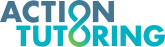 As part of our offer to support Year 6 through the curriculum, we offer 1:1 tutoring through our partners, Action Tutoring.

What do you need to know?
These 1:1 sessions are tailored to your child’s needs in either Maths or Reading
There are 20 sessions in total
Each session lasts 1 hour (3:30-4:30)
Face to face sessions with the same tutor every week
They are completely FREE to you – school and Action Tutoring cover all the costs
Refreshments will be provided

What do we expect?
Full participation in the sessions
Be committed to the entire 20 sessions – signing up means coming every week
Attend all sessions, missing 2 sessions will result in the session being offered to someone else – 100% attendance will earn you a Prize!

How do you sign up?
Take a consent letter, sign it and give to class teacher (you can do it now!) – This does not guarantee a place. We will inform when a place has been offered with a start date.
Support
We’re always here to help and support your children
We always try our best
Any questions, please come and ask. The end of the day is the best time to speak in person, or contact the teacher through the class email.
Any Questions
You can now visit your child’s classroom and ask their teacher or  email teachers at the following addresses.